Kostým, maska a výprava v kinematografiiFAVh048
4. 4. 2023
Mgr. Šárka Gmiterková, Ph. D.
Úsvit planety opicUSA 2014
Kostýmy: Melissa Bruning
Masky: Lisa Love (maskérka), Anji Bemben (kadeřník) a tým pracovníků speciálních efektů 
Výprava: James Cinlun a Naaman Marshall
2
zápatí prezentace
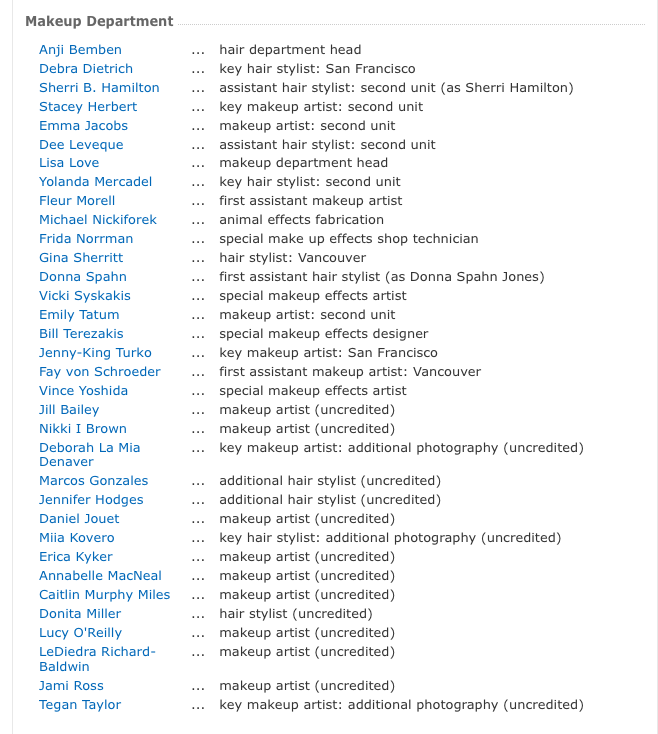 Oblíbený námět o střetech mezi lidstvem a vyvinutými primáty má má dlouhou tradici v inovaci maskérského oboru.
Verze z roku 2014 ukazuje možnosti těsného propojení tří oblastí: herectví, masek a speciálních efektů.
Jaký efekt má takový přístup na konstrukci hlavní postavy Césara (ve smyslu herectví a/vs masky)? Jak takové rozhodnutí ovlivňuje další možnosti konstrukce fikčního světa?
3
zápatí prezentace
Planeta opic (2001) vs Úsvit planety opic (2014)
Verze Tima Burtona z roku 2001 představuje maximum možného ve smyslu provázání masky s tvářemi a těly hereckých představitelů (protézy, paruky, obličejové konstrukce), bez digitální postprodukce 
Nutí herce k posílení některých výrazových prostředků na úkor jiných (zakrytý obličej X hlas a výrazné pohyby)
https://www.youtube.com/watch?v=_FrG35ULtOI
https://www.youtube.com/watch?v=zOFZ7hH8o3Q&t=492s
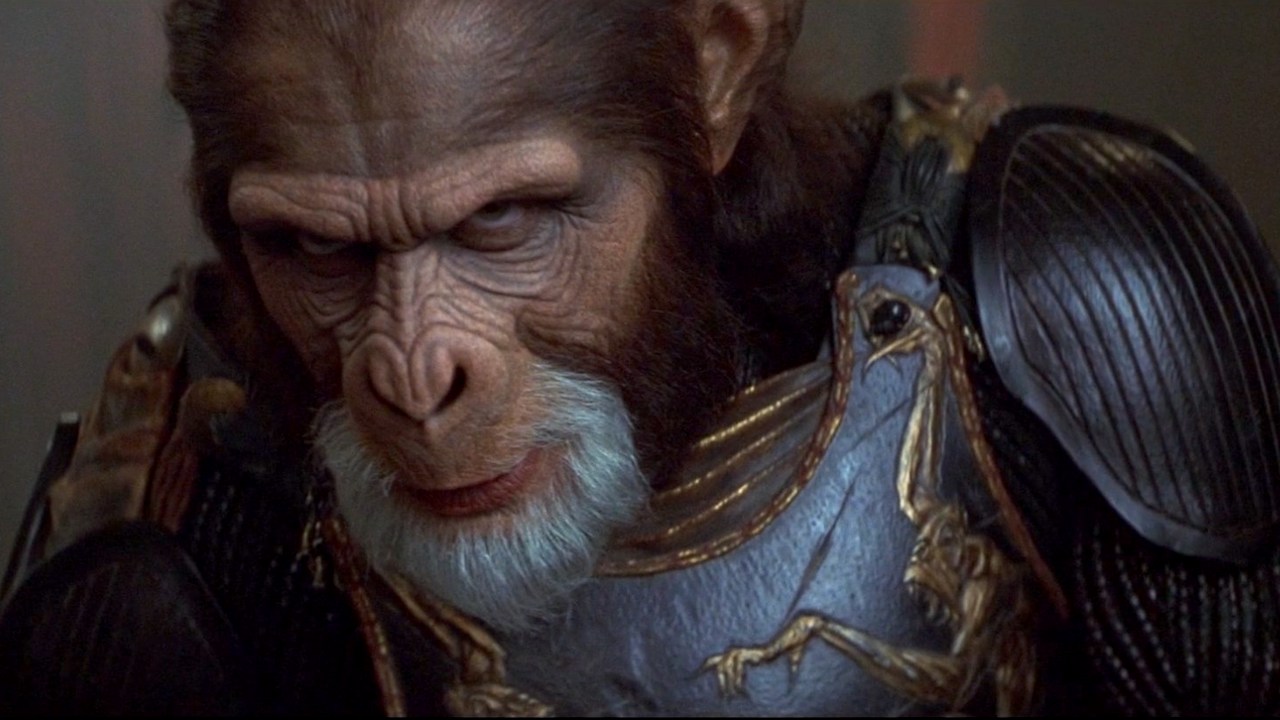 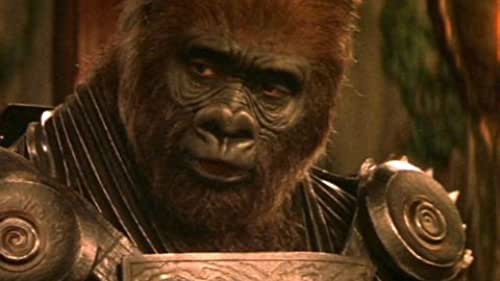 4
zápatí prezentace
STACEY, Jackie. Feminine Fascinations. Forms of identification in star-audience relations. In: Christine Gledhill (ed.): Stardom. Industry of Desire. London: Routledge, 2001, s. 145–168. 

Pozor! Vložený text je staršího data a z jiné publikace než je ta na obrázku (kapitola otištěná na základě probíhajícího výzkumu, z něhož poté vzešla monografie.
5
zápatí prezentace
Klasický Hollywoodský Systém
Majors studia organizovaná na principu vertikální integrace – maximální kontrola celého filmového životního cyklu – od námětu přes casting a natáčení až po distribuci a uvádění (vlastní síť kin)
Vertikální integrace funguje také na bázi šatů a kosmetiky – jednotlivé “screen styles” propagované v návaznosti na konkrétní film i hvězdu

“Filmový makeup je s filmovou hvězdou ztotožněný natolik silně, že celý moderní kosmetický průmysl je založený na jménech Max Factor a Elizabeth Arden, maskéři hollywoodských hvězd.” (Edgar Morin, 1957).

Ester Blogget/Vicky Lester je vynikající vzor, protože tady sledujeme proměnu obyčejné dívky v neobyčejnou hvězdu. (Hvězdný paradox, proto se systému dařilo i v době ekonomické krize)
6
zápatí prezentace
Glamour (Stepen Gundle, 2008)
Umí pozvednout věci, osoby a místa, primárně ženská charakteristika (pojí se s ženami, které nemají přístup k moci nebo jejím strukturám, ale na ekonomické bázi jsou vlivné, viditelné a důležité)
Okamžitě rozeznatelný >> výrazný vizuální efekt, exces
Příslib dostupnosti a zároveň aura exkluzivity jako únik od každodennosti a průměru
Okázalý X střídmosti a skromnosti
krása jako forma fyzického kapitálu a prostředek sociální mobility
Pohyblivost a distance
Performativní aspekt
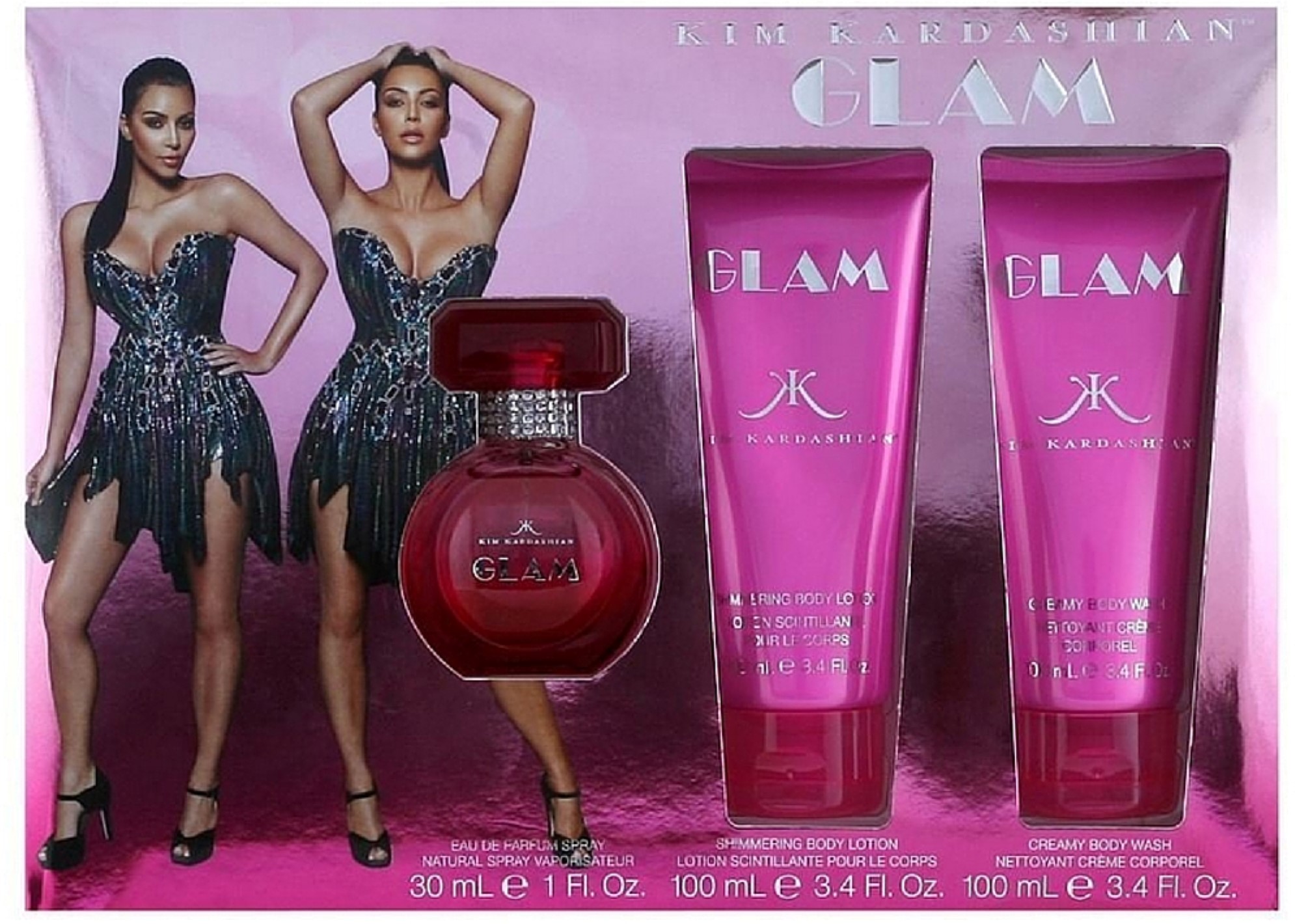 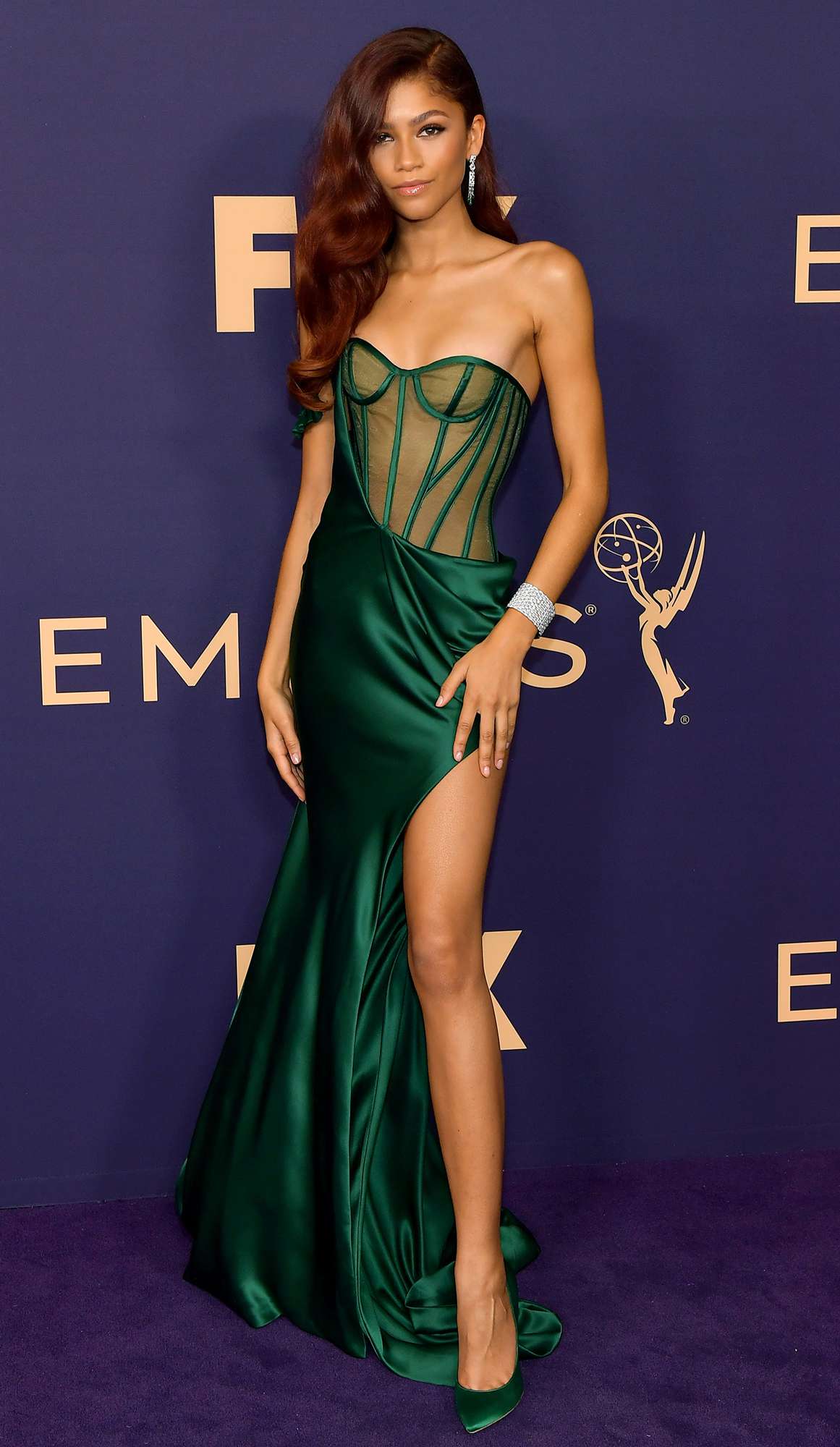 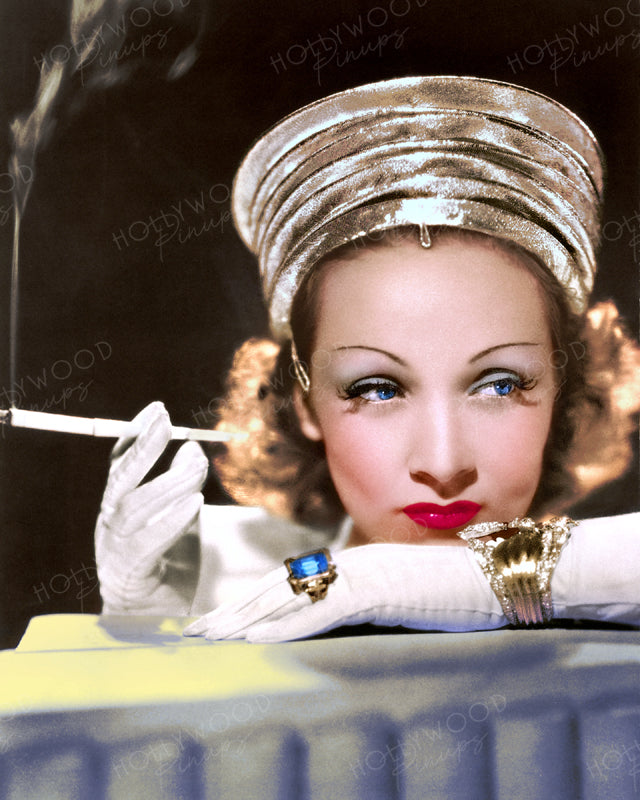 7
zápatí prezentace
Jackie Stacey: Star gazing (1994)
Vymezování se jak vůči dominatnímu pojetí konzumpce, chápané v binárních kategoriích (aktivní top-down, pasivní recepce bottom-up), tak vůči převládajícím feministickým paradigmatům

Do počátku 80. let diváctví jako proces diferencované pouze na bázi genderu 

Aktivní (mužské) vs pasivní (ženské) diváctví
Bytí-pro-pohled (to-be-looked-at-ness)
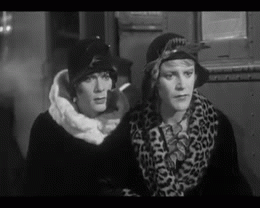 Historická a geografická situovanost recepce
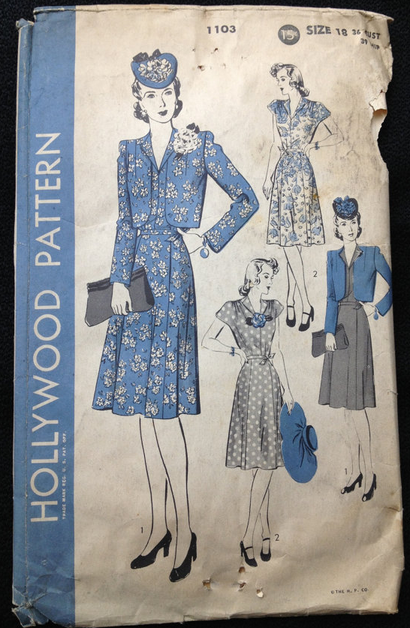 Recepce hvězdných obrazů (stylů) je geograficky a historicky podmíněná

Recipientky vstupují do hvězdných stylů formou tzv. “poaching” (napichování); jednotlivé styly nejsou pouze pasivně kopírované, ale vždy je z nich selektováno a jednotlivé prvky jsou adaptovány a transformovány na míru konkrétním potřebám

Respondentky vzpomínají na dobu dospívání – Hollywoodské hvězdy jako alternativní vzory pro učení se “ženské kulturní kompetenci” (jak se vhodně obléct pro různé příležitosti, jak správně vystupovat na veřejnosti, jak se česat a líčit)
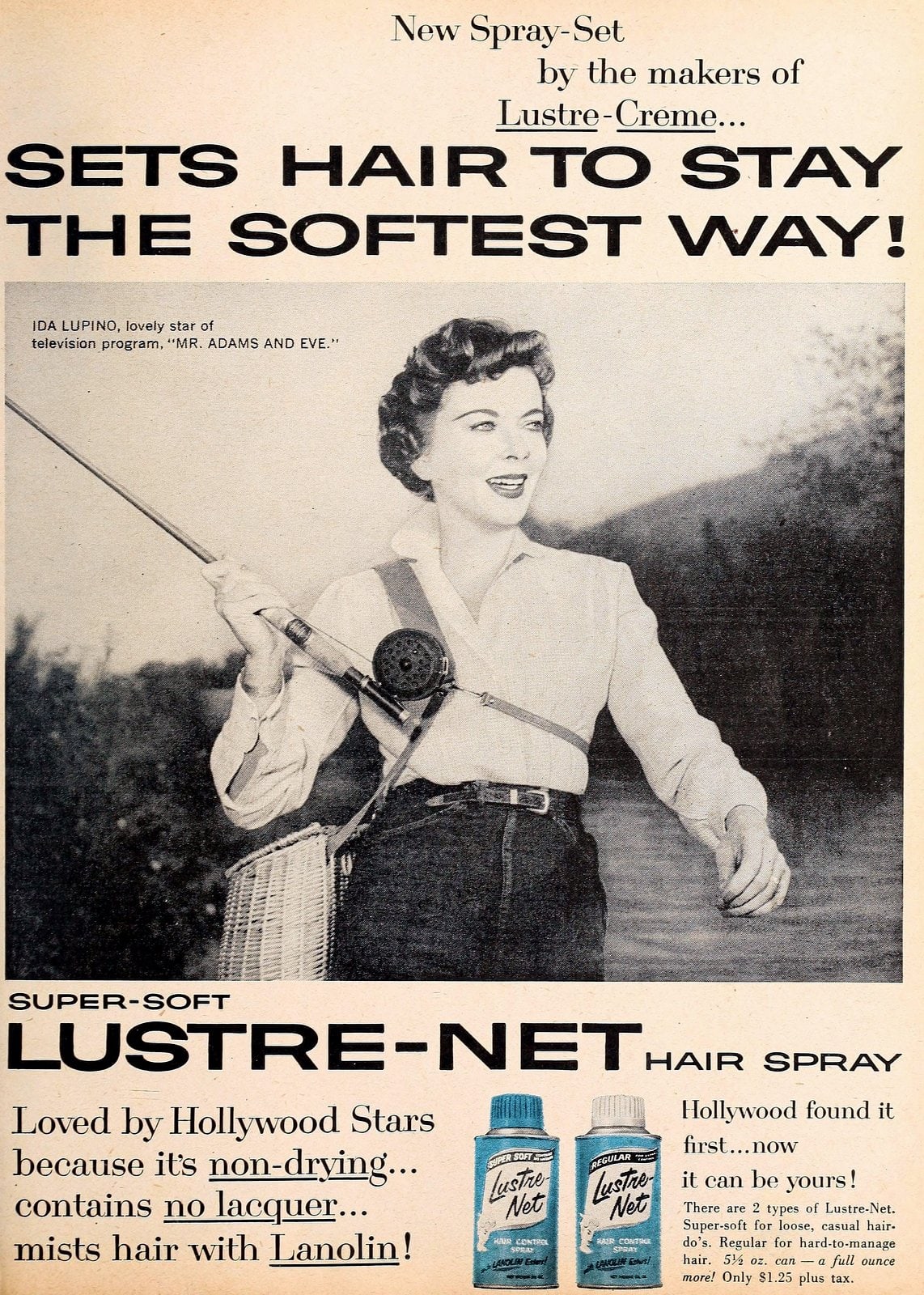 9
zápatí prezentace
Rozpad studiového systému
Úpadek jak profese kostýmního výtvarníka, tak maskéra (Čelisti z roku 1975 mají v titulcích uvedených 15 trikařů, ale žádného ze tří maskérů ani ze tří kostymérů)
Herci se v řadě autorských projektů líčí sami a upravují nakoupené oděvy (souvisí s oblibou metodického herectví)
Kostýmní výtvarníky a maskéry zajímá hlavně postava na úkor hvězdných obrazů 
Zneviditelnění profese: v rozporu s předchozím obdobím a s Hollywoodskou tendencí stavět se jako neviditelný, zakrýt působení všech profesí ve prospěch vytváření bezešvého světa. V očích široké veřejnosti byli známí pouze maskéři a kostýmní výtvarníci, vždy v součinnosti s hvězdami (ekonomické hledisko)
10
zápatí prezentace
Nové výzvy pro „character“ makeup
Po roce 2000 výraznější zásah CGI do maskérské profese

Motion Capture >> Performance Capture

Kde leží hranice animace / zvláštních efektů / tradičního maskérského řemesla?

Digitální makeup: termín, proti němuž se ohrazují jak animátoři („tradiční maska umrtvuje herecký výkon, mocap jej aktivizuje“), tak maskéři („spojit dohromady několik mocapových teček nemá nic společného s profesí maskéra“)
11
zápatí prezentace
Firma zaměstnávající maskéry, kteří se specializují na tvorbu makeupu (ve smyslu emulze roztírané po tvářích a tělech herců), které dovedou maximalizovat efekt MoCapu.
Vývoj v souladu s tradicí, kdy v reakci na nové technologické postupy a inovace se musí maskéři přizpůsobovat kamerám a technice snímání.
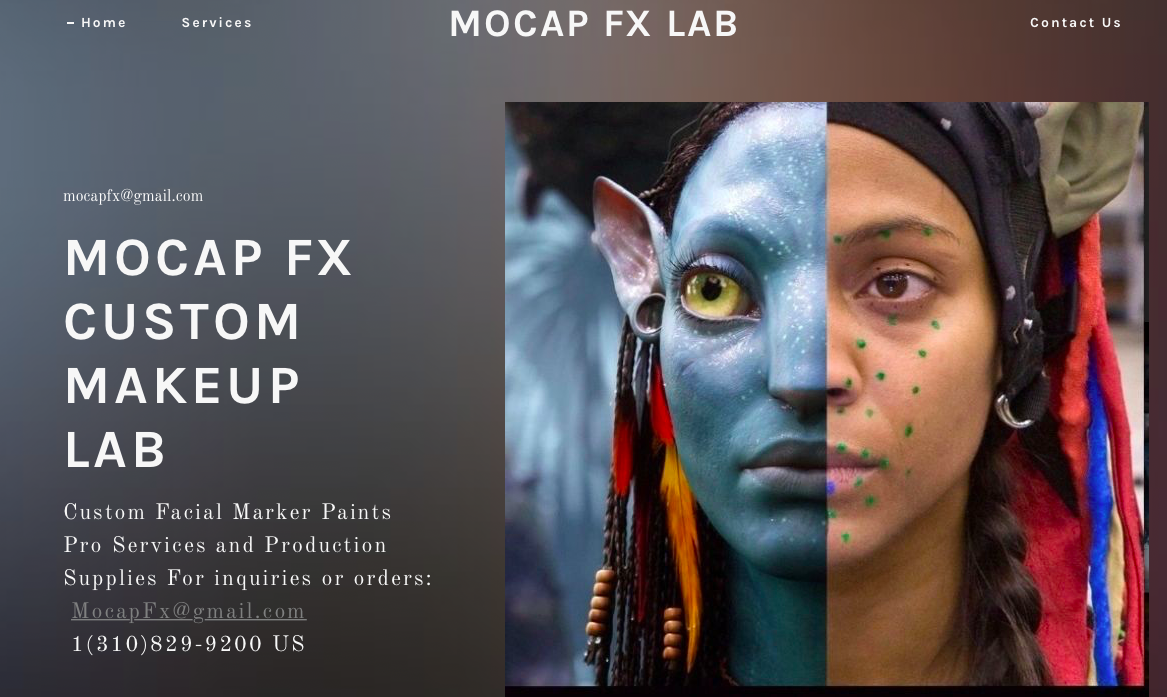 12
zápatí prezentace